O‘zbek tili
9 -sinf
Mavzu: Barkamollik. 
(To‘ldiruvchi, uning turlari)
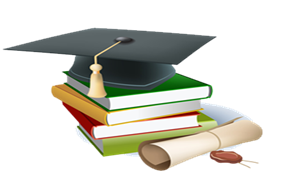 DARS SHIORI
Hamisha oldinga, barkamollikka intiling!
O‘tilgan mavzu yuzasidan savol va topshiriqlar
1. Sinfingizda iste’dodli va iqtidorli o‘quvchilar bormi?
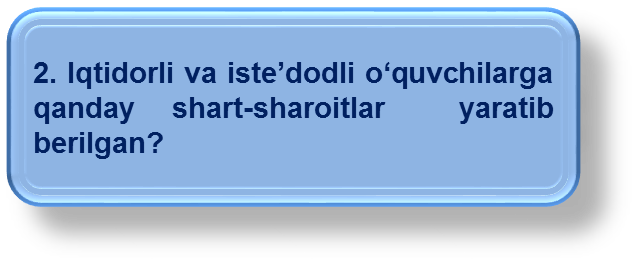 O‘tilgan mavzu yuzasidan savol va topshiriqlar
3. Vositali va vositasiz to‘ldiruvchilar ishtirokida gaplar tuzing.
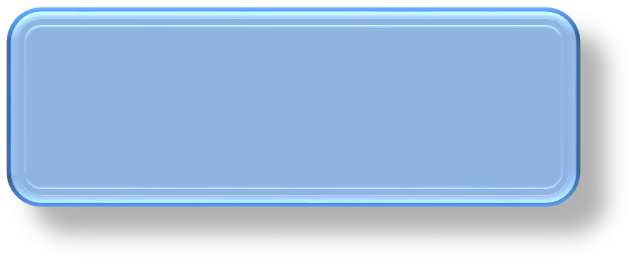 4. To‘ldiruvchi qanday ko‘makchilar bilan ifodalanadi?
5-topshiriq. O‘qing. Maqollarning davomini toping.
5- topshiriq. O‘qing. Maqollarning davomini toping.
Yodda tuting!
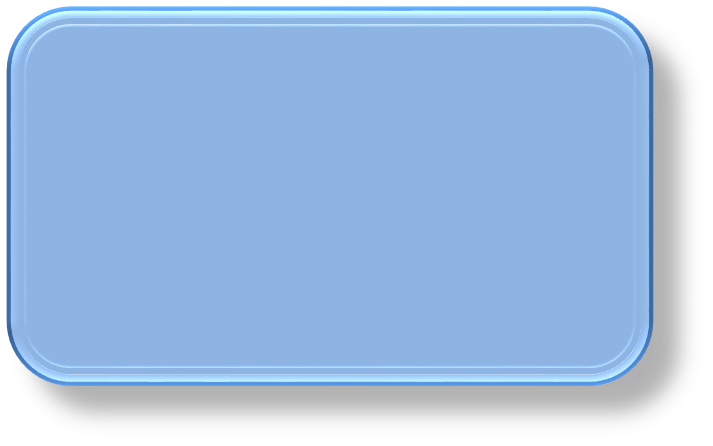 Ey farzand, bilginki, aql yuzasidan farzandga ota-onani izzat va hurmat qilish vojibdir. Chunki ular ota-onadir. Ota-onani nima uchun hurmat qilaman, deb ko‘nglingga keltirma, bilginki, ular sening uchun o‘limga ham tayyor turadilar.
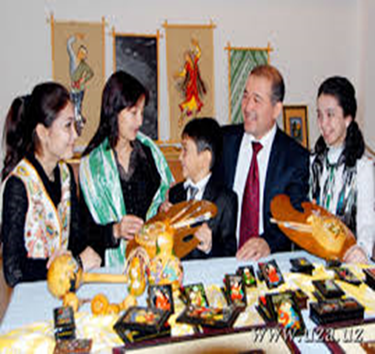 Ota-ona oldidagi burchlar
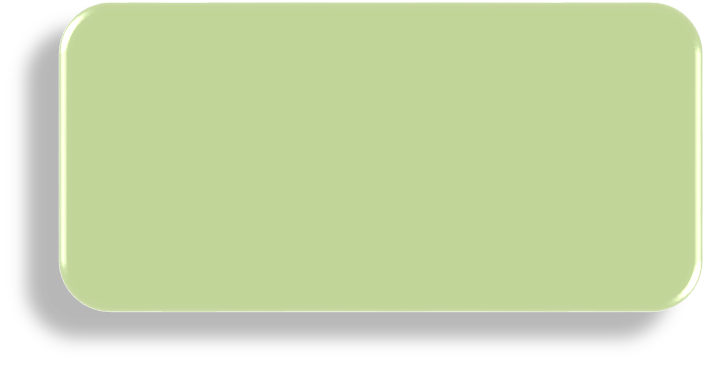 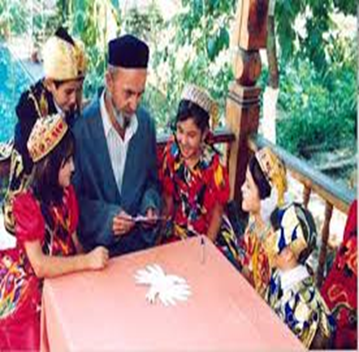 Farzand oqil va dono bo‘lsa, hech 
vaqt ota-onaning mehr haqini ado etishdan bo‘yin tovlamaydi. Ota-ona aslida seni jon va dil bilan parvarish qiladi.
Ota-ona oldidagi burchlar
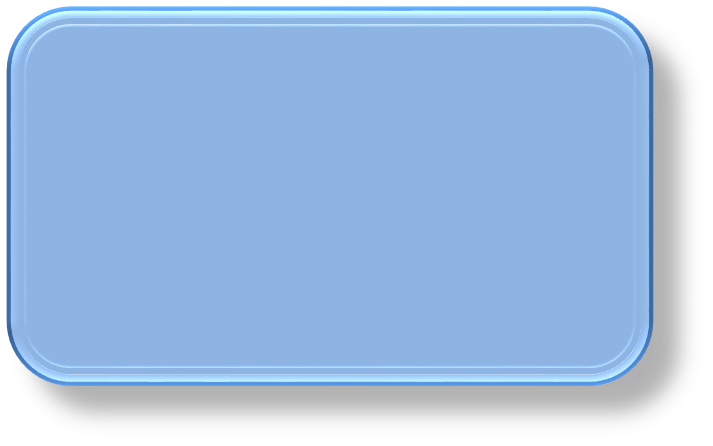 Agar sen ulardan kamchilik qidirsang, hech qachon yaxshi nomga sazovor bo‘lmaysan. 
      O‘z farzanding sen haqingda qanday bo‘lishini tilasang, sen ham ota-onang haqida shunday bo‘l.
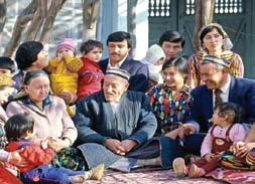 Ota-ona oldidagi burchlar
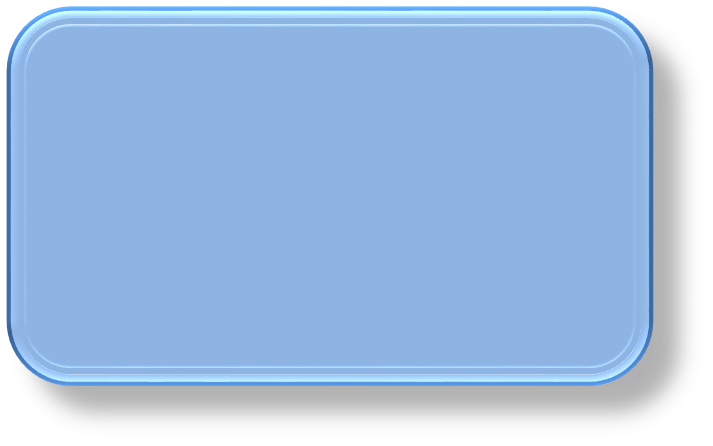 Sen ota-onangga nima ish qilsang, farzanding ham sen haqingda shunday ish qilur, chunki odam mevaga, ota-ona daraxtga o‘xshaydi.
(„Qobusnoma“ asaridan)
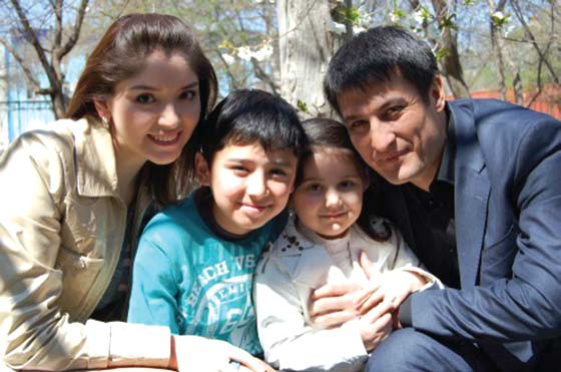 Lug‘at ishi
Berilgan so‘z va birikmalarning lug‘atini tuzing.
izzat va hurmat qilish–  
bo‘yin tovlamaydi – 
oqil – 
dono – 
ado etish –
Lug‘at ishi
aslida –	
parvarish qiladi –	
kamchilik qidirmoq – 
sazovor bo‘lmoq –
To‘ldiruvchi quyidagi so‘zlar bilan ifodalanadi
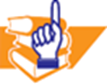 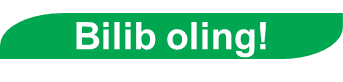 Ot : Dilshod maktubni xolasiga berdi; 
Olmosh: Mayli-da, kimgadir yoqsa, yoqmasa, ularga qo‘shilib yig‘lasharmidik. (M.Yusuf)
Harakat nomi bilan: Uning kulib boqishlarini bir zum ham unutmayman.
To‘ldiruvchi quyidagi so‘zlar bilan ifodalanadi
OTLASHGANDA
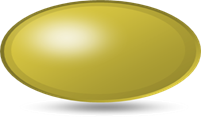 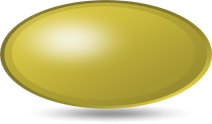 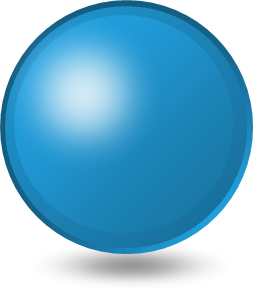 Sifat
Sifatdosh
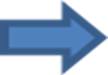 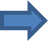 Son
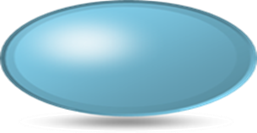 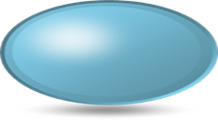 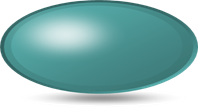 Modal so‘z
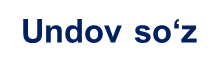 Taqlid so‘z
Masalan:
Sifat: Yaxshiga qora yuqmas, yomonga el boqmas;
son: Beshni beshga qo‘shsak, o‘n bo‘ladi;
sifatdosh: Bilmagandan bilgan yaxshi, to‘g‘ri ishni qilgan yaxshi;
taqlid so‘z: Taqir-tuquringni yig‘ishtir;
undov so‘z: Ohimni eshitmadi;
modal so‘z: Yo‘qni yo‘q deydi, borni bor deydi.
6-topshiriq
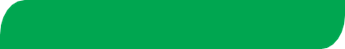 O‘qing. Tinglang. So‘zlang. Berilgan topshiriqlarni bajaring.
Sharafli burch 
(Rivoyat)
Bir kuni mavlono Alisher Navoiy mulozimlari bilan otda uzoq tog‘ sayriga ketayotgan ekan. Yo‘l qabriston oralab o‘tar edi. Qabristonga yuz qadam chamasi qolganda mavlono otdan tushibdi, qolganlar uning orqasidan ergashibdilar. Qabristondan ancha uzoqlashgach, yana otlarga minib ketishibdi.
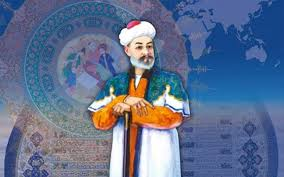 O‘qing. Tinglang.
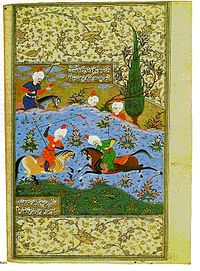 Biroz yurishgandan keyin mulozimlar shoirning qabristonga yaqinlashganda otdan tushish sababini so‘rabdilar. Alisher Navoiy ancha vaqt sukut saqlab turibdi-da, keyin mulozimlaridan norozi ohangda shunday deb javob beribdi:
– Bu yerda xalqimizning jigargo‘shalari, tabarruk padari buzrukvorlari mangu uyquga ketganlar.
O‘qing. Tinglang.
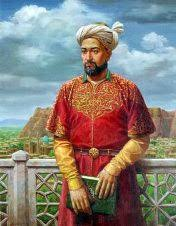 Bular yonidan ot choptirib, changitib o‘tish insonlik sha’niga isnoddir, nahotki shuni ham bilmasangiz? Buni bilmaslik tiriklikdagi o‘liklikdir. Ota-onalar haqini, 
xotirasini e’zozlamoq har bir kishining sharafli burchidir.
Xotira mashqi
yuksaklikka – к возвышению
xiyonat – измeнa
kibr – высокомерие
taraqqiyot – paзвитие
Xotira mashqi
shirinsuxanlik – кpacнopeчивость, cладкоречивость
farovonlik – процветание
hasad –	зависть
mujassam –воплощённый
Matn yuzasidan savol va topshiriqlar
1. Ota va bobolarning xotirasini e’zozlash nima
    uchun har bir kishining burchi hisoblanadi?
Matn yuzasidan savol va topshiriqlar
2. Sizningcha matnda barkamol inson uchun xos bo‘lgan
      xislatlar aks etganmi? Bo‘lsa o‘z fikringizni bildiring.
Matn yuzasidan savol va topshiriqlar
3. Matndan vositali va vositasiz to‘ldiruvchilarni topib,
      daftaringizga yozing.
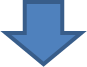 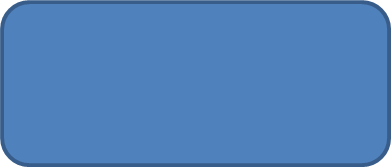 Mustaqil bajarish uchun topshiriq
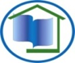 „Barkamol inson deganda nimani tushunasiz?“ mavzusida 8 – 9 gapdan iborat bog‘lanishli matn tuzing.
E’tiboringiz uchun rahmat!
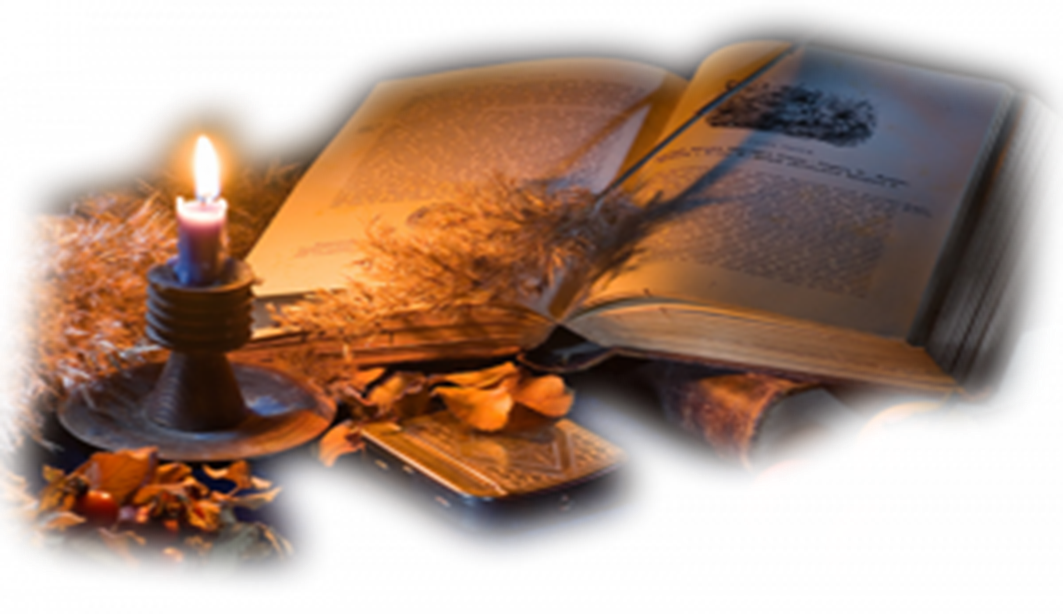